Проект в подготовительной группе«Бережливый это Я»
Выполнила: Макарова Е.А.
Перспективный план
Проект «Бережливый  - это я»
Цель. формирование у ребенка осмысленного отношения к здоровому образу жизни через применение бережливых технологий.
Задачи. 
Развивать потребности ребенка в знаниях о себе и своем здоровье.
Воспитывать бережное и заботливое отношение к своему здоровью и здоровью окружающих.
Устанавливать тесную взаимосвязь родителей и воспитателей в воспитании здорового образа жизни.
 Использовать бережливые технологий в сохранении и стимулирования здоровья.
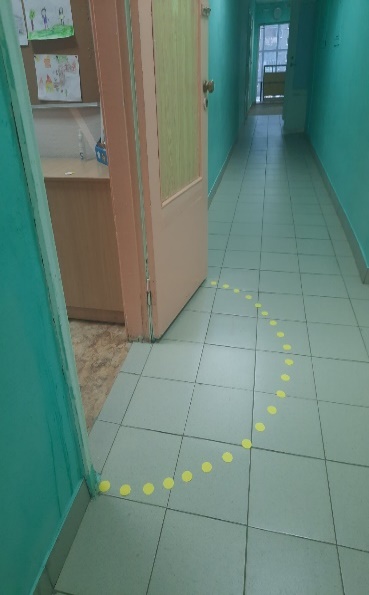 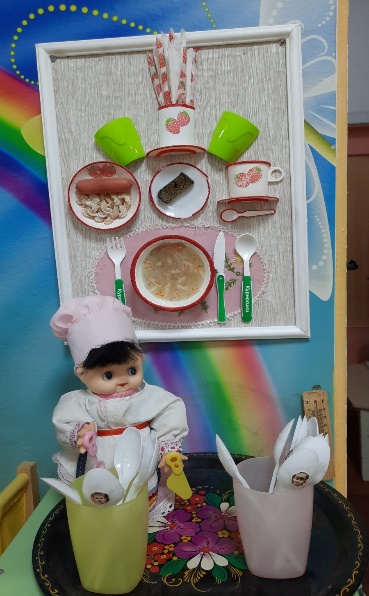 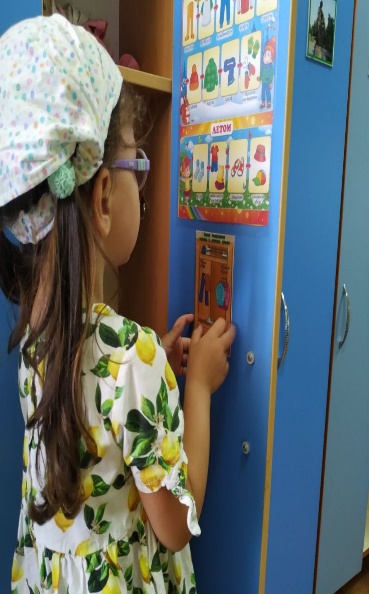 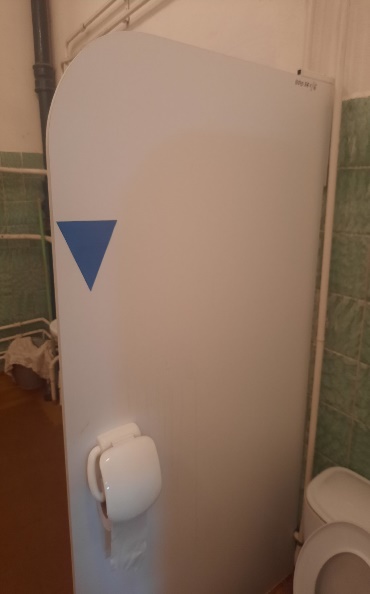 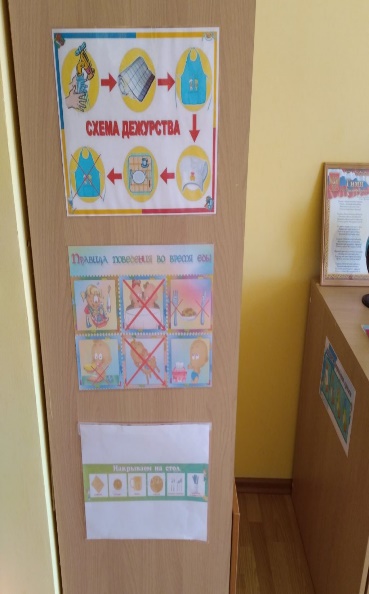 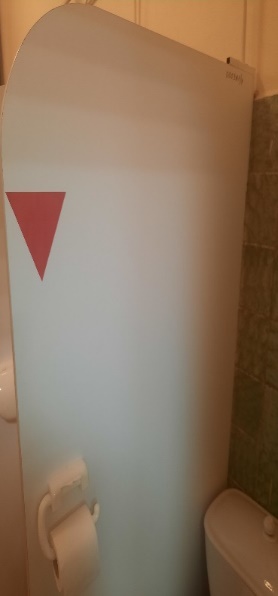 Развивающая предметная среда
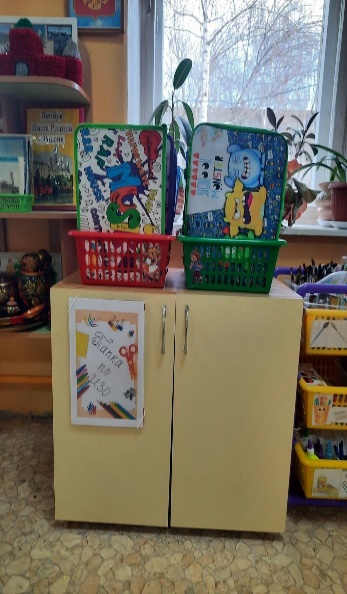 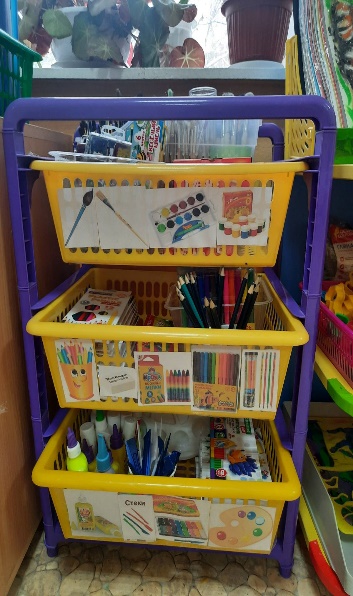 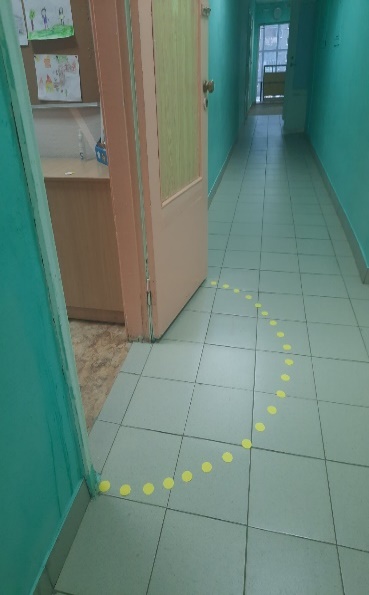 Бережливый детский сад
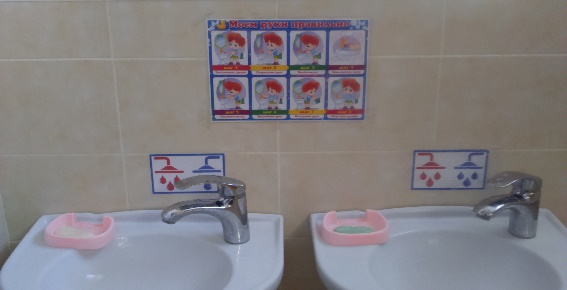 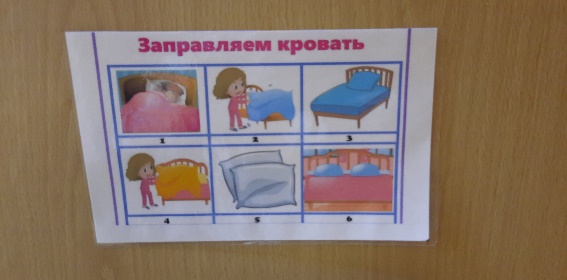 Взаимодействие с родителями
Консультации для родителей:
«Внедрение бережливых технологий в ДОУ», «Бережливый я», «Как воспитать бережливость»
Выставка семейного творчества
«В здоровом теле- здоровый дух»;
Квест – игра для детей и
родителей «Путешествие в страну Бережливости»;
Оформление зарисовок эпизодов сказки, изготовление плакатов, рисунков 
«Бережем здоровье с молоду»;
Акция «Мы маленькие Берегоши»;
Анкеты для родителей
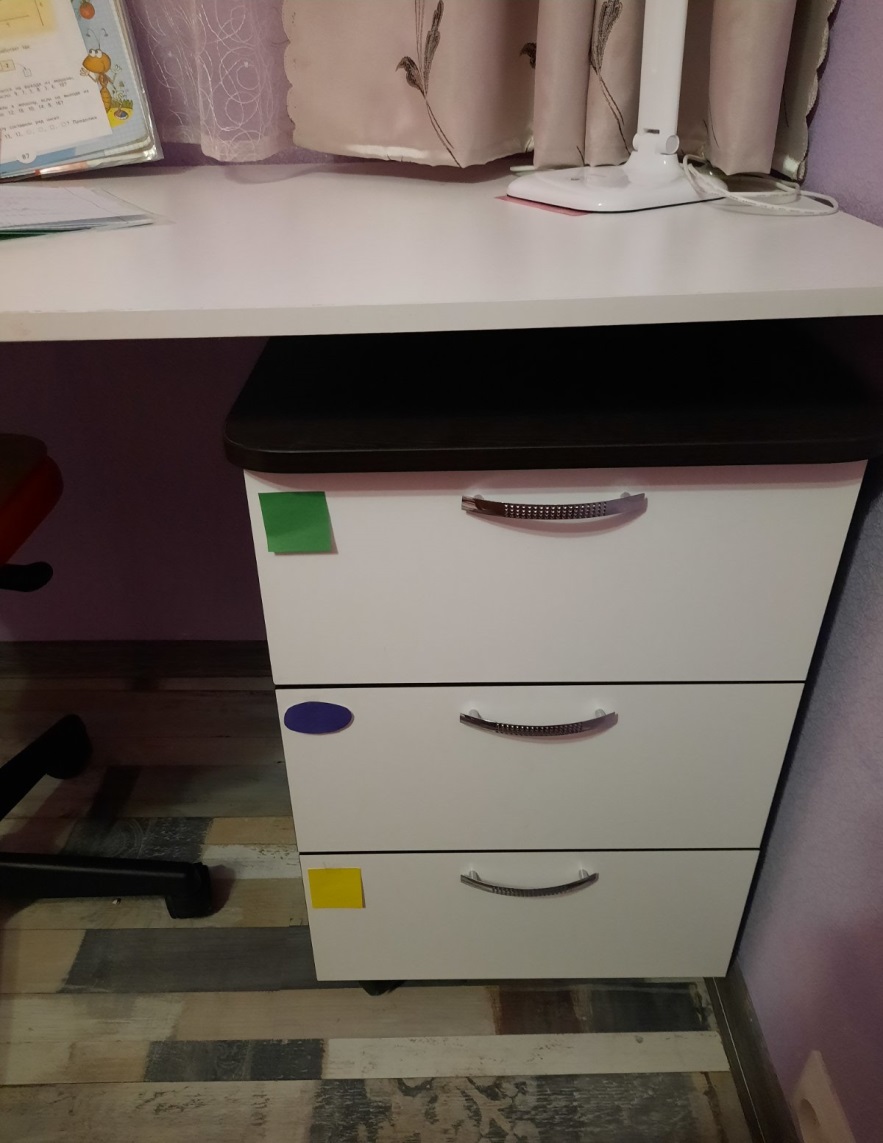 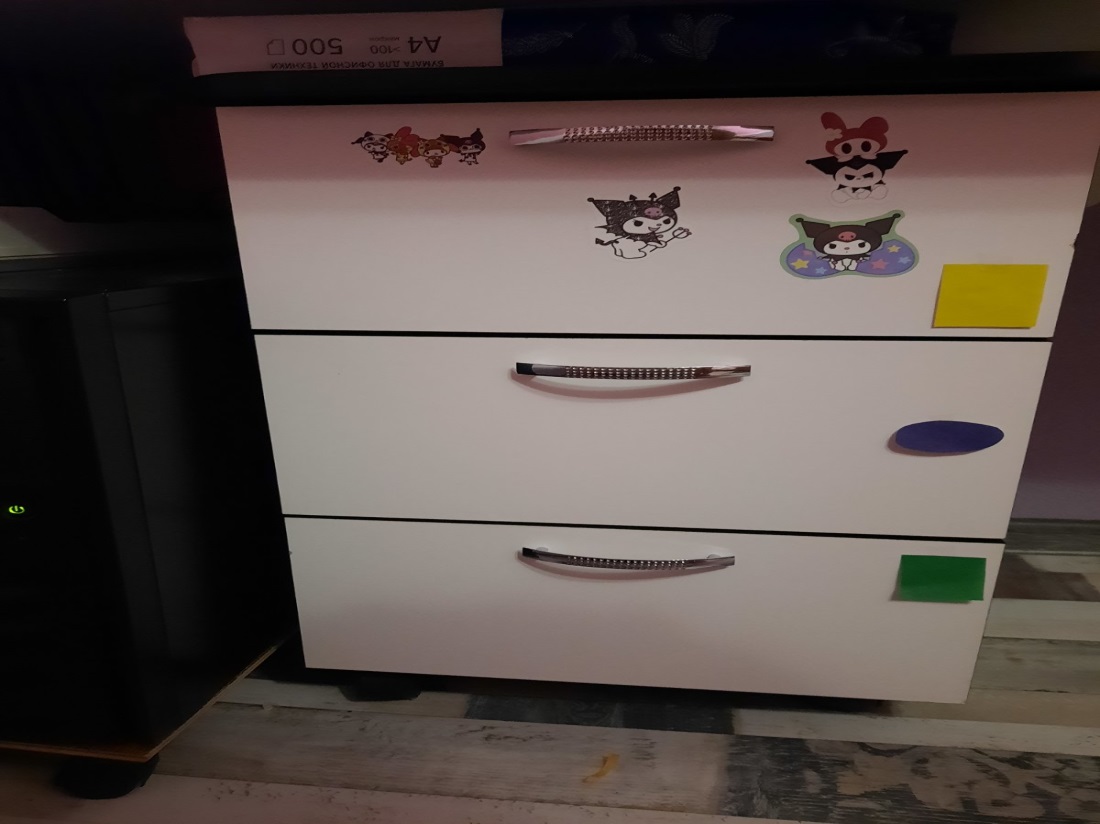 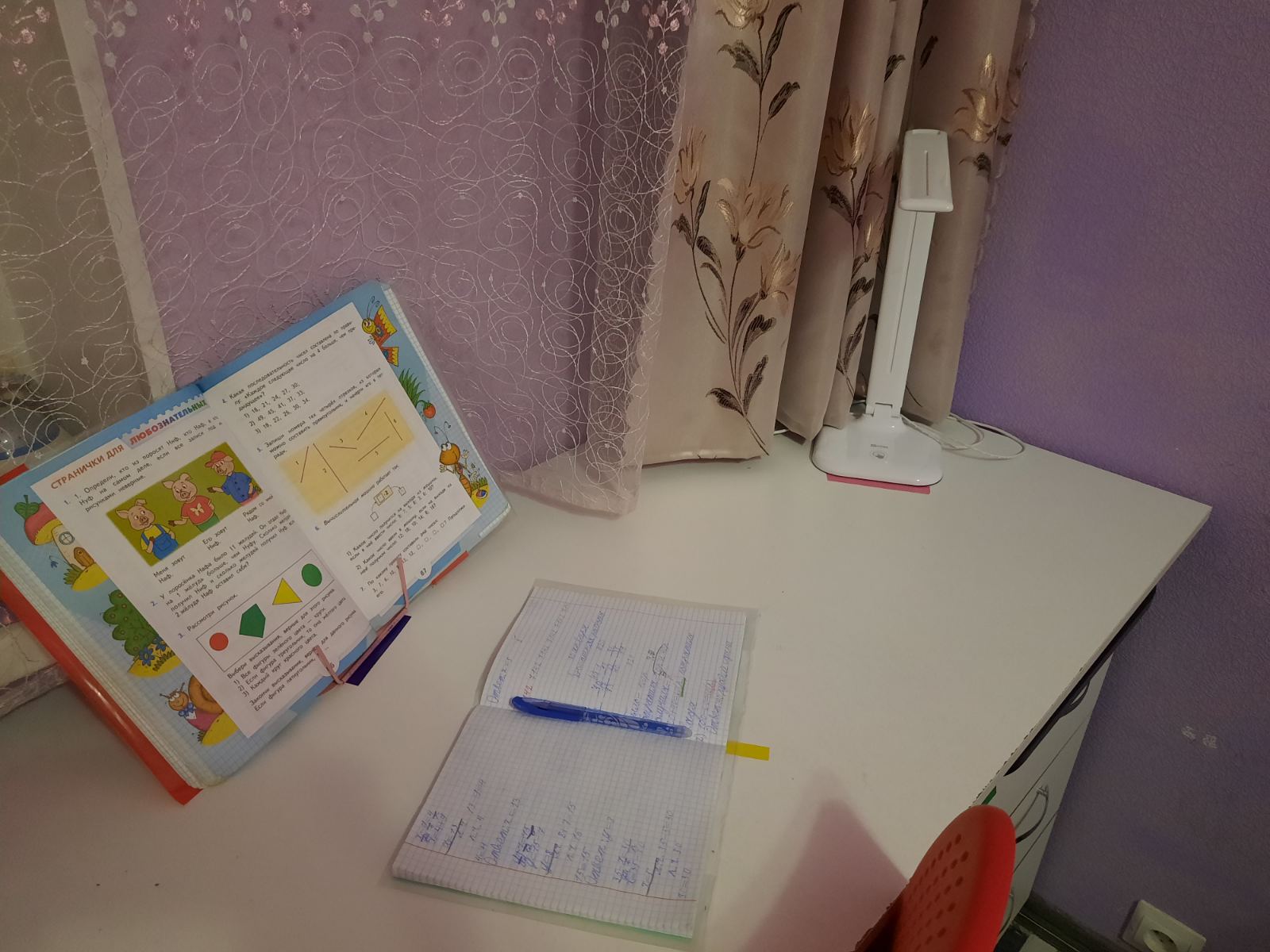 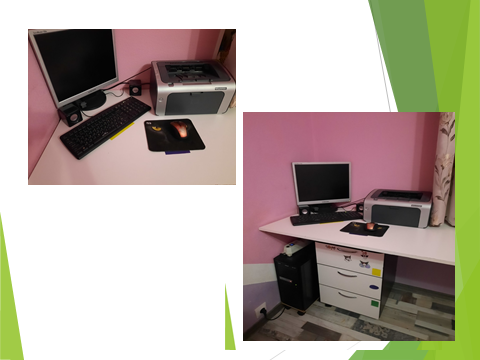